Cache Optimization for Real Time MPEG-4 ENCODER
EEL 6935 Embedded Systems
 Long Presentation 2
Group Member: Qin Chen, Xiang Mao
ECE@UFL
4/2/2010
1
[Speaker Notes: Video streaming, svc, mpeg-4 decoder]
Outline
Design goals and challenges
Video encoding basics
Memory/cache optimization
Arrangement of L2 cache
Arrangement of L1 cache
Experimental results
Possible improvements
Summary
4/2/2010
2
[Speaker Notes: Understanding the video encoding basics is important in order to understand the implementation design.]
Design Goal
Platform: TI TMS320DM642 DSP
Video application oriented DSP
5760MIPS@720MHz
MPEG-4 encoding
Resolution: D1 (720x576)
Frame rate: > 25fps
4/2/2010
3
[Speaker Notes: DM642 is a fixed point video-application oriented DSP. It features a VLIW processor with a performance of up to 5760MIPS@720MHz.

On Wednesday’s presentation, we see 8 channel CIF decoding.]
Two Level Cache
4/2/2010
4
[Speaker Notes: the C6x1x CPU interfaces directly to a dedicated level-one program (L1P) and data (L1D) cache.These L1 caches operate at the same speed as the CPU.
The L1P operates as a direct-mapped cache. It is readable only. The L1D is a two-way set associative cache. The L1 memories are connected to a second-level memory of on-chip memory called L2. L2 is a unified memory block that contains both program and data. The L2 cache serves as a bridge between the L1 and off-chip memory.

A 256KB internal SRAM can be configured into a L2 cache, or a combination of two. 

When cache miss happens in L2, the pipeline will wait for around 8 clocks. So it is important to reduce cache miss in order to improve the performance.

In this paper, the authors adjust the algorithm flow the reduce the L1D/P caches misses. The authors also propose a method to regulate the L2 cache to improve the overall performance.]
Challenges
Limited cache capacity vs. high rate exchange
Needs smart configuration of memory/cache, as well as intelligent arrangement of algorithm flow
4/2/2010
5
Video Sequence Hierarchy
4/2/2010
6
[Speaker Notes: This figure shows a typical video sequence hierarchy. 

At the top level, is the video sequence, which contains all individual video frames or fields.

Each coded video sequence consists of successive GOPs. The GOP is a group of successive pictures within a coded video stream. GOP structure specifies the order in which independently coded and predictively coded frames are arranged. 

A video picture, or frame, or field usual contains several slices, which in turn consists of several Macroblocks. An MB is a group of pixels which usually have a size of 16x16 pixels. MB is the basic unit of motion estimation/compensation, which we will cover soon. A MB can be further divided into smaller units, which is called blocks. Block is the basic unit for spatial domain to frequency domain transformation (DCT, integer transform in H.264).\

BASIC UNIT: GOP/SLICE/MB/BLOCK]
Still Image and Video Coding
Spatial redundancy
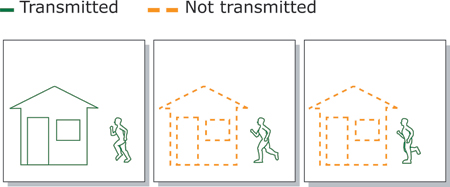 Temporal redundancy
Intra frame
Inter frame
Inter frame
4/2/2010
7
[Speaker Notes: What a video encoder do is usually compressing, i.e., representing the input video in an efficient way, for digital video, that is to use less bits, while maintaining a good perceptual quality. Video encoder achieves this by removing redundancy in input video signals. 

There are two kinds of redundancy. One is spatial redundancy, i.e., neighboring pixels in natural images are usually similar. Translated into frequency domain, it means most of the signal energy is concentrated on low frequency part. This is exploited by still image compression schemes, for example, jpeg standards. The basic steps are divide the image into MBs, and perform transform to each MB, following by quantization of transformation coefficients. By doing this, we represent the image via far less bits, while without causing servere quality degradation. This tech is also used in video coding. Frame coded in this fashion is called Intra frame because its coding is independent of neighboring frames.

For video coding, we have another dimension of redundancy to utilize: temporal redundancy, i.e., the similarity between neighboring frames. Take these three frames as an example, if the first frame is coded as a intra frame, instead of transmit both the house and the person, the encoder tell the decoder that, use previous frame as a reference, and I am going to only transmit the person, i.e., only the difference between two frames are transmitted. By doing this, we require less bits to represent a frame and a frame coded in this fasion is called a inter frame because it is dependent on neghboring frames. 


Intra frame: spatial redundancy
Inter frame: temporal redundancy]
Motion Estimation/compensation
4/2/2010
8
[Speaker Notes: We can further utilize the temporal redundancy by using a technique called motion estimation. The intuition behind motion estimation is that if we can find the trajectory of the moving object in a video sequence, we can use previous frame as a reference, and only send the displacement of the moving object. By doing this, we save more bits for representing current frame. 

To find out the motion, for each MB in current frame, we will search in the reference frame within a predefined search window, or called blocking matching search area, to find out the best matching MB. The displacement between current MB and the best matching MB is called motion vector. It is the motion vector that is actually coded in the final bitstreams. At the decoder side, with the knowledge of reference frame and motion vector, current frame can be recovered. This is called motion compensation.

To obtain accurate motion vector, the reference frame may need to interpolated such that half pixel or even quarter pixel motion vector can be computed.

Motion estimation is the most computation intensive block in video encoder. Usually it occupies more than 50% of cycles. So the optimization of a video encoder pretty much depends on how will you optimize motion estimation.

Motion estimation only happens in encoder. That one of the flexibility of video encoder.

Motion estimation
Motion compensation
Most computation intensive job in video encoding]
Video Encoder
4/2/2010
9
[Speaker Notes: This figure shows a complete diagram of a video encoder. It consists of all the basic tools, like transformation, quantization, me/mc, entropy encoding.

This paper focuses on me/mc. Besides they requires a lot computation, the data movement poses another challenge. Onchip memory of DSP usually is not big enough to hold a whole frame, reducing the data exchange between on chip memory and external memory will have a huge impact on the final performance.]
Video Encoder vs. Decoder
Video standards (MPEG-2/4, H.263/4) only define decoder operation, i.e., the bitstream syntax and the interpretation of the bitstream
Encoder has the flexibility to choose from available coding tools, as long as the encoded bitstream has valid syntax
Encoder may have different optimization target:
Bitrate, quality, complexity, power consumption, etc
Usually  encoder is more complex than decoder, due to motion estimation, and DCT, etc
4/2/2010
10
YUV Color Space
RGB
3 bytes/pixel
YUV420
1+1/4+1/4=1.5 bytes/pixel
For D1 resolution
720 x 576 x 1.5 = 607KB/frame
4/2/2010
11
[Speaker Notes: YUV: luminance and chrominance.

In 4:2:0, Cb and Cr each has half the horizontal and vertical resolution of Y; that is, for every four Y samples, we have one Cb and one Cr sample as shown below. 

We see that a true-color RGB image requires 24 bits / pixel to store but its corresponding 4:2:0 format only requires 12 bits / pixel. So when we convert an RGB image to the 4:2:0 sampling format, we have already compressed the image by a factor of two. Actually, such a process is called down sampling and is the first thing we need to do when we compress an image or a video.]
Problem 1
How to use the L2 cache efficiently for both data and codes?
L2 cache size 256KB
Configurable, can be set for memory or for cache
4/2/2010
12
Frame Data
For encoding each frame, 3 frames need to be accessed
Current frame
Reference frame
Reconstructed frame
Size of one frame in D1 resolution
720 x 576 x 1.5 = 607KB
Note that the memory for current and reconstructed frame can somehow be shared.
4/2/2010
13
[Speaker Notes: Note that even one frame size is already bigger than the size of L2 cache. Without intelligent memory arrangement, useful frame data (for example, the reference frame) will be prematurely ejected from cache, which leads to serious pipeline stalls.]
ME Data Flow
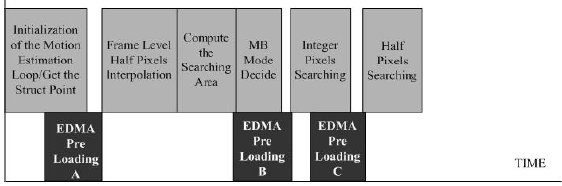 4/2/2010
14
[Speaker Notes: Data movement plays a central role in the optimization process.

This figure shows a conventional code and data flow before motion estimation. Before starting encode a frame, we need some initialization work, then we need to load reference frame via EDMA for possible half pixel interpolation.  Then we need to bring in current frame via EDMA for motion estimation. 

The author notice that if the L2 cache can be arrange properly, it is possible that the EDMA system can move data in parallel with DSP processing so that they can reduce the DSP idle time while waiting for the EDMA to move in new data.

The author proposes a preloading scheme. While the codes are being initialized, we can preload the reference frame. And preloading current frame is parallelized with MB block encoding mode decision. Compare this two figures, it is can be easily seen that DMA wait time is effectively reduced.]
L2 Cache Configuration
192K
102K
56K
34K
64K
4/2/2010
15
[Speaker Notes: With the code and data flow in mind, we now need to configure L2 memory to accommodate both codes and data.

We already know the L2 cache has total size of 256kB and it is configurable. The author split L2 into two parts: a 192KB SRAM and a 64KB cache.

The 192KB SRAM is further divided into three parts: two for frame buffers and one for codes.

A 102K buffer 1 is used for MBs from reference frame (~270 MBs). A 56K (~45 MBs) buffer is used for MBs from current frame. We need a bigger buffer for reference frame is because for each MB in current frame, we need to search reference frame in a search range. We’d like to bring in enough data from reference frame to avoid calling dma to bring new data in the middle of motion estimation.

The left 34K SRAM is reserved for codes that are used frequently, e.g. me/mc, DCT/IDCT, etc. Some frequently used data, like VLC look-up-tables is also stored here.]
Problem 2
How to efficiently use L1 program cache
L1P has a capacity of 16KB
MPEG-4 encoder source codes are around 100~200KB in total. The MB level source codes are around several dozens of KB
Without proper arrangement, cache miss rate is high
4/2/2010
16
[Speaker Notes: Now L2 memory has been configured. The next question is how to configure L2 cache.]
Encoding Code Flow
Intra Frame
Motion Estimation
Motion Compensation
4/2/2010
17
[Speaker Notes: The authors’ solution to this problem is to utilize the temporal locality in encoding codes, i.e., change the frame level MB loop into three MB level loops. 

The first loop, the second, the third…

And for each of three loop, its size is smaller than the size of L1P.

The loop continues when all the MBs brought from one DMA transfer have been processed.]
Experiment Setups
TI DM642 evaluation board
DVD player: D1 video source
PC: video decoder
4/2/2010
18
L1 Program Cache
4/2/2010
19
[Speaker Notes: 30% cache miss reduction]
L1 Data Cache
4/2/2010
20
[Speaker Notes: Several standard video test sequences.]
Final Frame Rate
Scene 1
action movie, intensive motion
Scene 2&3
medium motion
Scene 4
live head and shoulder scene captured from camera
4/2/2010
21
[Speaker Notes: Scene 1: lowest frame rate, but most significant improvements. (How L2 is configured for comparison method?)]
Possible Improvements
If the data transfer time using DMA is long, we can use Ping-pong buffer to further reduce the DMA waiting time
Ping-pong buffer
Two buffers for reference frame
Two buffers for current frame
While doing processing on one buffer, bringing in data to the other buffer.
When processing is done, continue to process the second buffer and bringing new data to the first data
4/2/2010
22
Summary
TI DM642 cache and memory architecture
Video encoding basics
L2 cache and memory configuration
L1P cache optimization
Experiments
4/2/2010
23
References
Cache optimization for mobile devices running multimedia applications
Optimization of memory allocation for H.264/AVC video decoder on digital signal processor
A real-time H.264 MP decoder based on a DM642 DSP
4/2/2010
24
Questions?
4/2/2010
25